給水スポットの設置は　「緩和策」？　「適応策」？
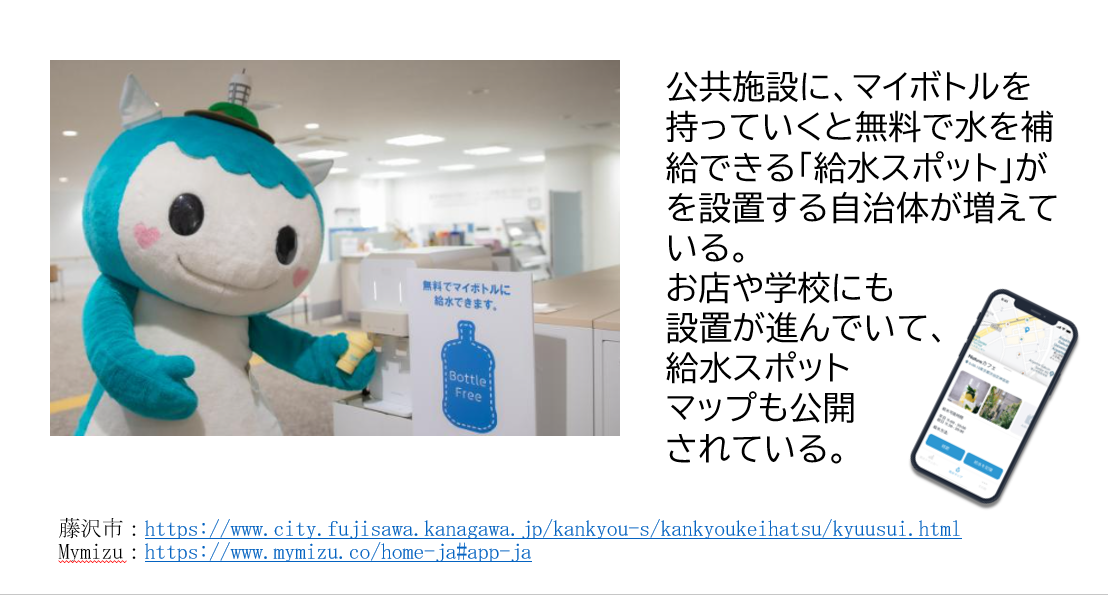 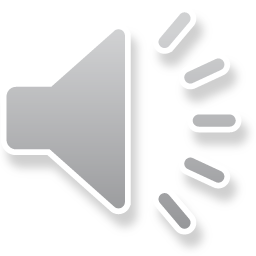 給水スポットの設置は「緩和策」でもあり「適応策」でもある
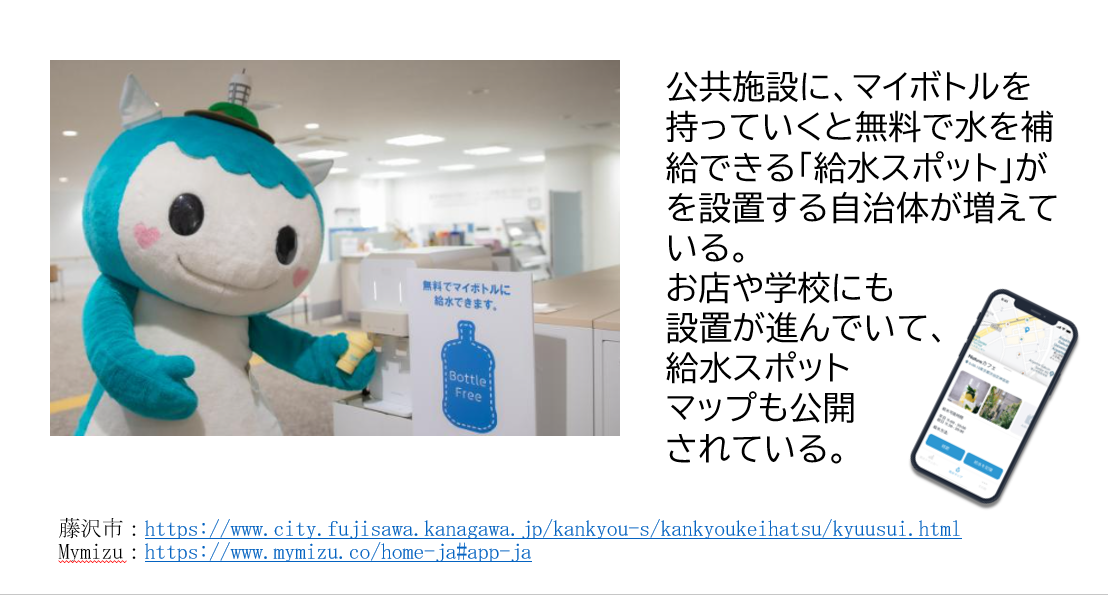 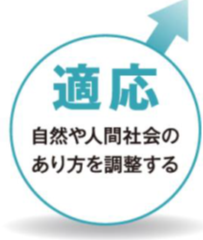 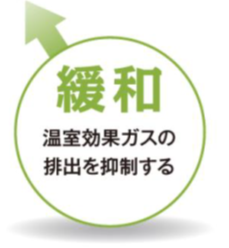 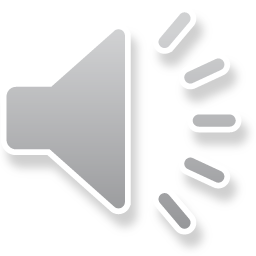 ・マイボトルを普及しPETボトル飲料の
　消費を抑える
・自動販売機よりも消費電力量が少ない
熱中症対策
２．脱炭素化を進める対策
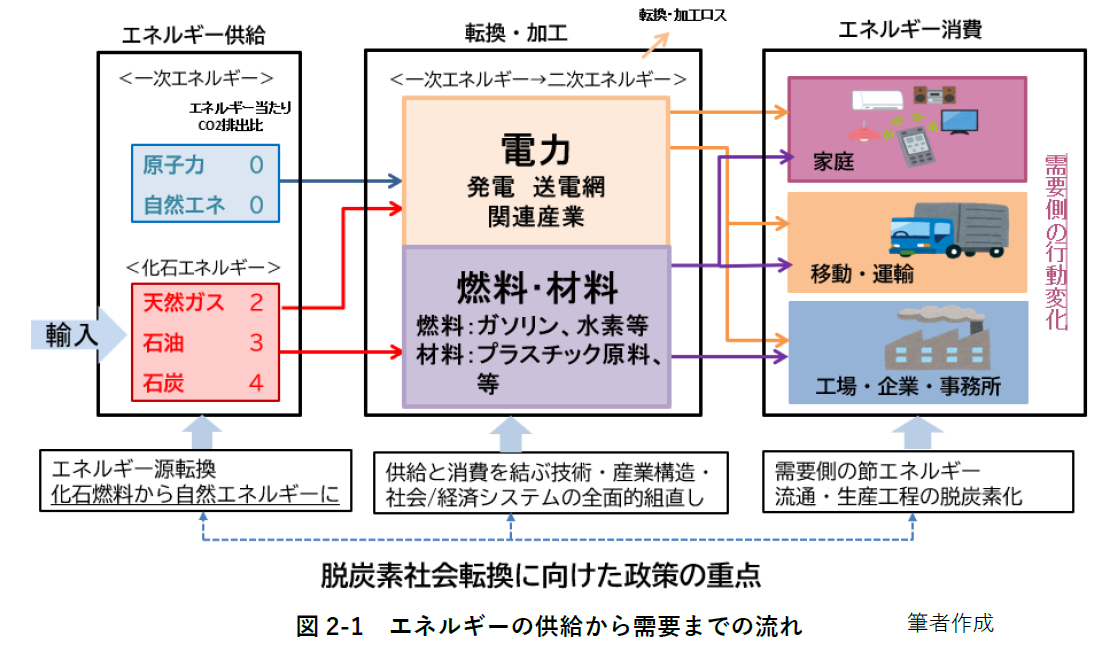 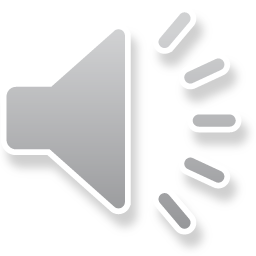 （４）体系的な施策の構築
（４）体系的な施策の構築
脱炭素社会に移行するために、
人々が行動を変え、企業もビジネスも方向転換を図ることは、
その必要性や意義が理解されたとしても、それだけで進展していくことは大変難しい
様々な取り組みを推進していくための政策・施策
　①　規制的施策（ルール作り、義務化、違反に対する制裁）
　②　経済的施策（補助金、金利優遇、税制優遇）
　③　技術開発支援
　④　普及啓発／情報的施策（教育、情報公開、ラベリング）
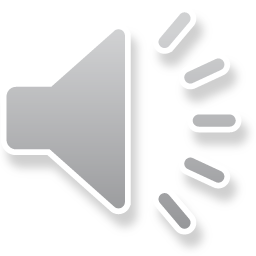 カーボンプライシング（炭素税、排出量取引）　と　ESG投資
神奈川県の施策の例
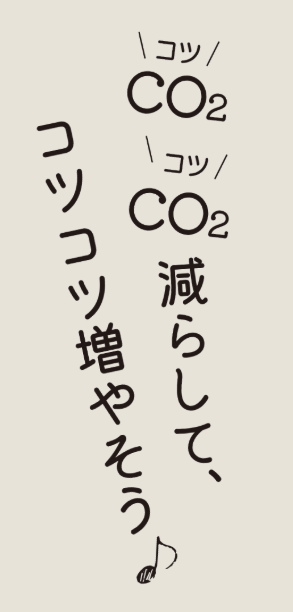 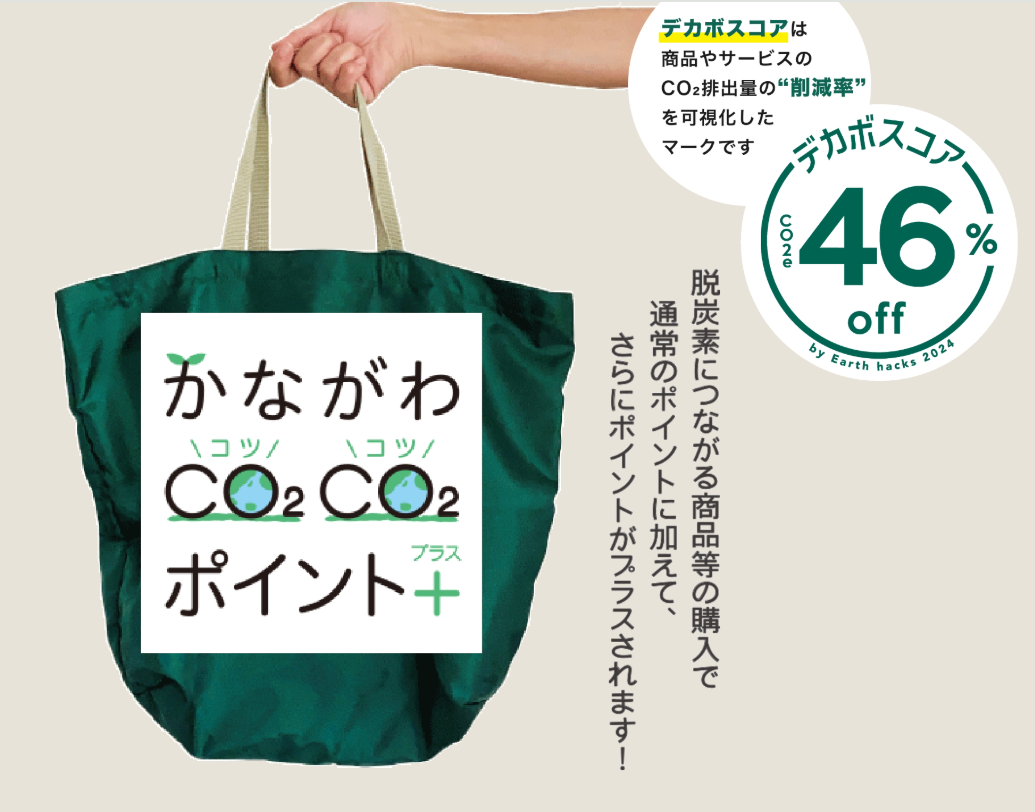 神奈川県の施策の例
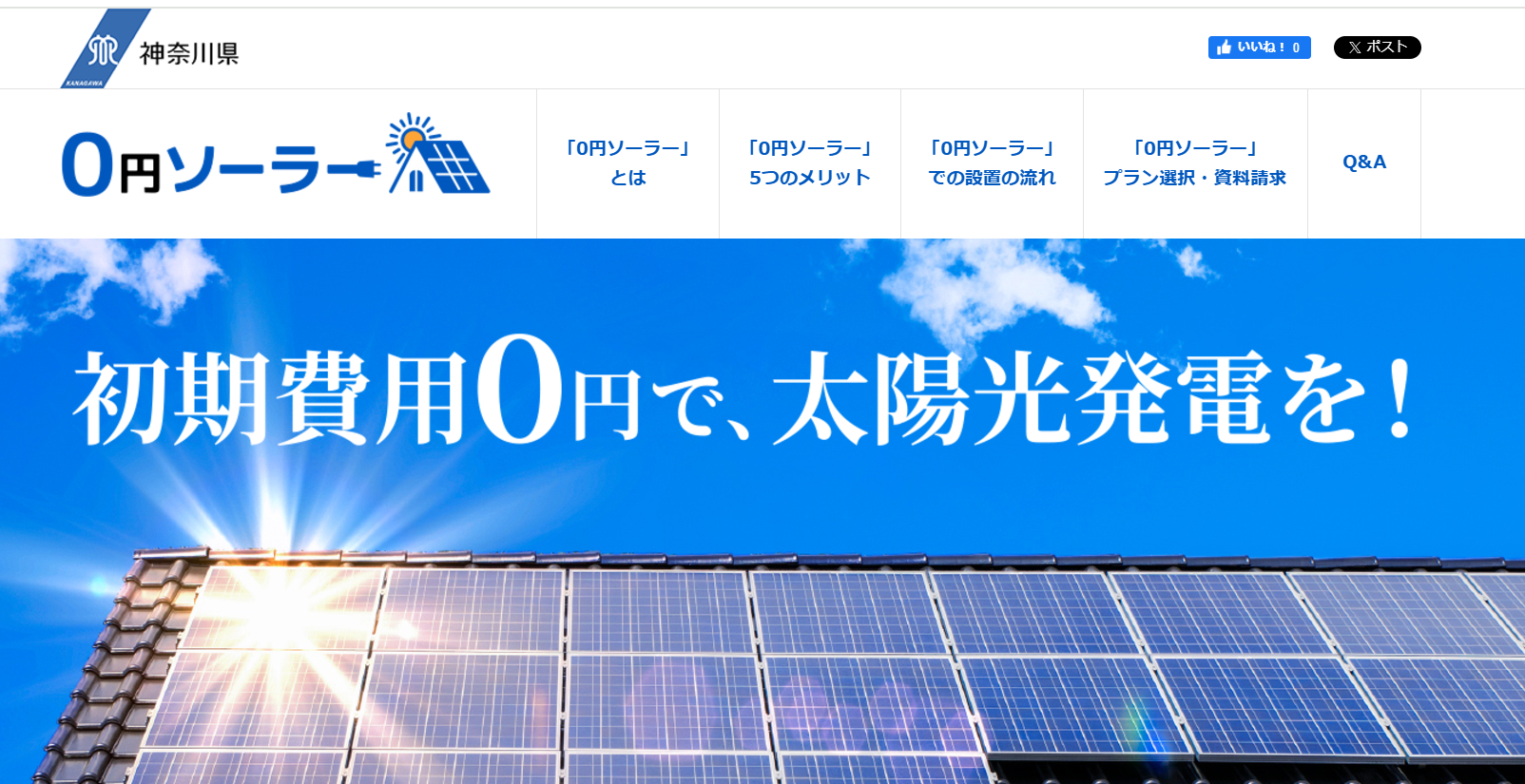 神奈川県の施策の例
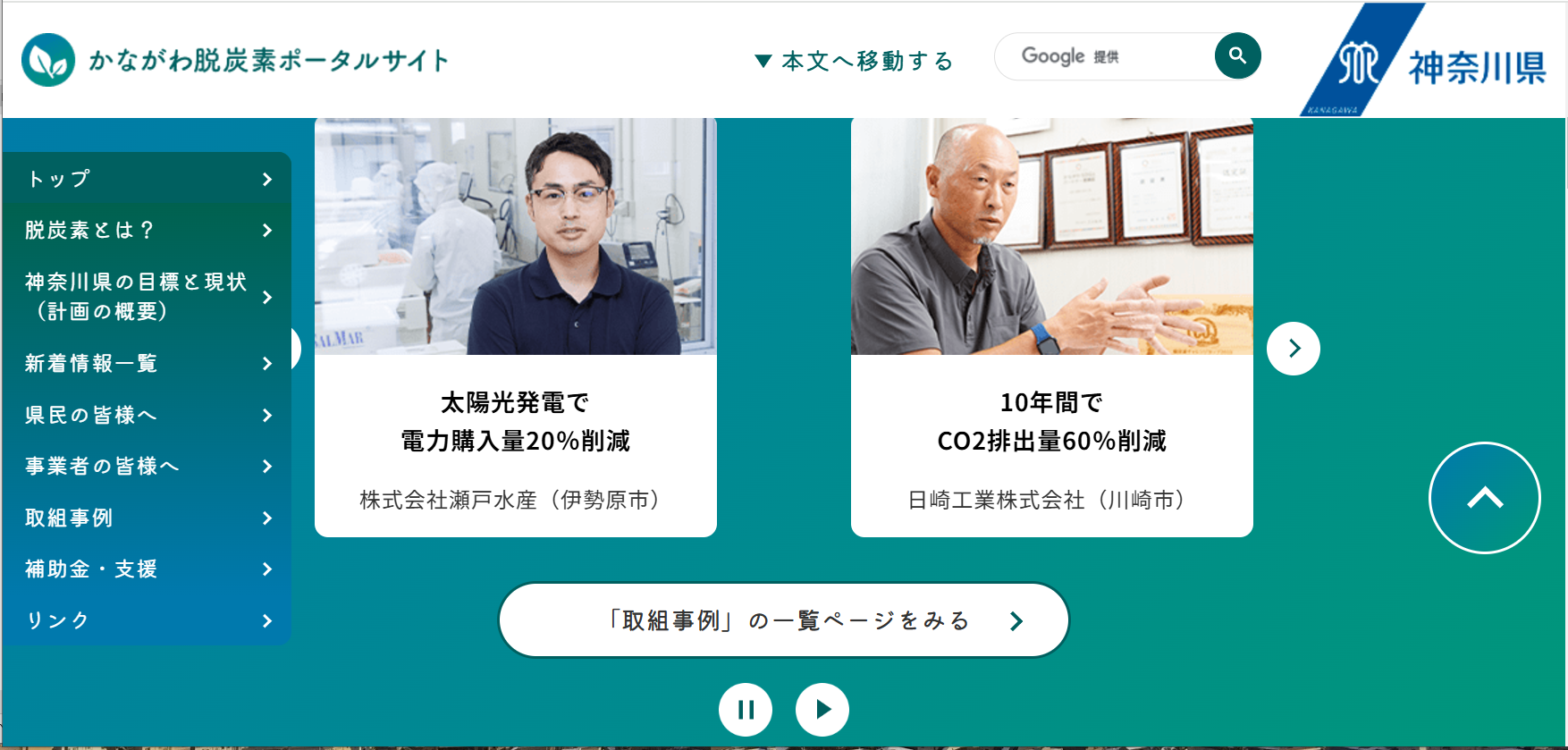 レクチャーを聞いて「学んだこと」「大切と思ったこと」
「もっと知りたいと思ったこと」を

①個人で書き出そう
②グループで共有しよう

（10分）